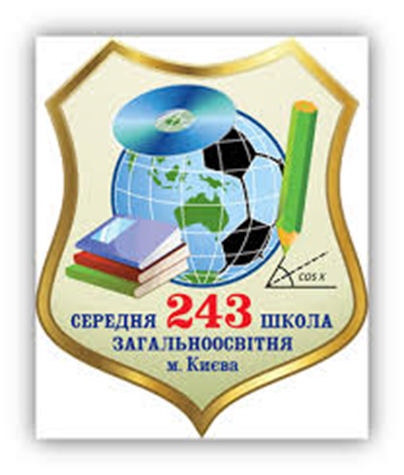 ДЕВІЗ ШКОЛИ МОЛОДОГО ВЧИТЕЛЯ:

ЄДНІСТЬ -  У МЕТІ, 
 
   СВОБОДА – У ТВОРЧОСТІ, 

                           У ВСЬОМУ – ЛЮБОВ !
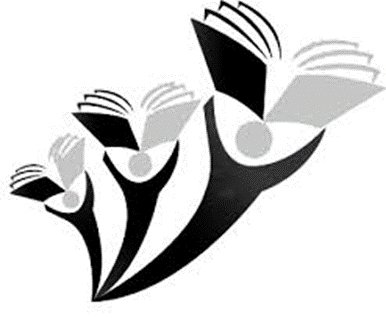 Завдання Школи молодого вчителя: - допомога становленню, психологічній адаптації та реалізації індивідуального творчого потенціалу молодих вчителів;- сприяння постійному творчому зростанню, формуванню педагогічної майстерності;- допомога у плануванні та організації роботи з питань модернізації освітнього процесу;- впровадження передових методів навчання;- допомога у виборі молодими педагогами оптимальних форм, методів і засобів навчання
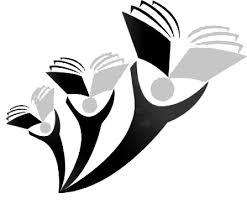 Засідання №1 Школи молодого вчителя : 1. Ознайомлення з методикою складання календарних та поурочних планів.2. Ознайомлення молодих педагогів з «Методичними рекомендаціями щодо заповнення Класного журналу учнів початкових класів Нової української школи (наказ МОНУ від 02.09.2020 р.№1096).3. Ознайомлення з Інструкцією з ведення класних журналів 1-4 класів  НУШ, 5 -11 класів.
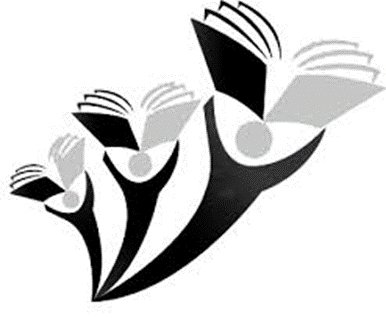 Вчителі початкових класів Ященко Т.О.  та Скопенко Д.О. представляють до розгляду календарне планування для 1-х класів за програмою О.Савченко
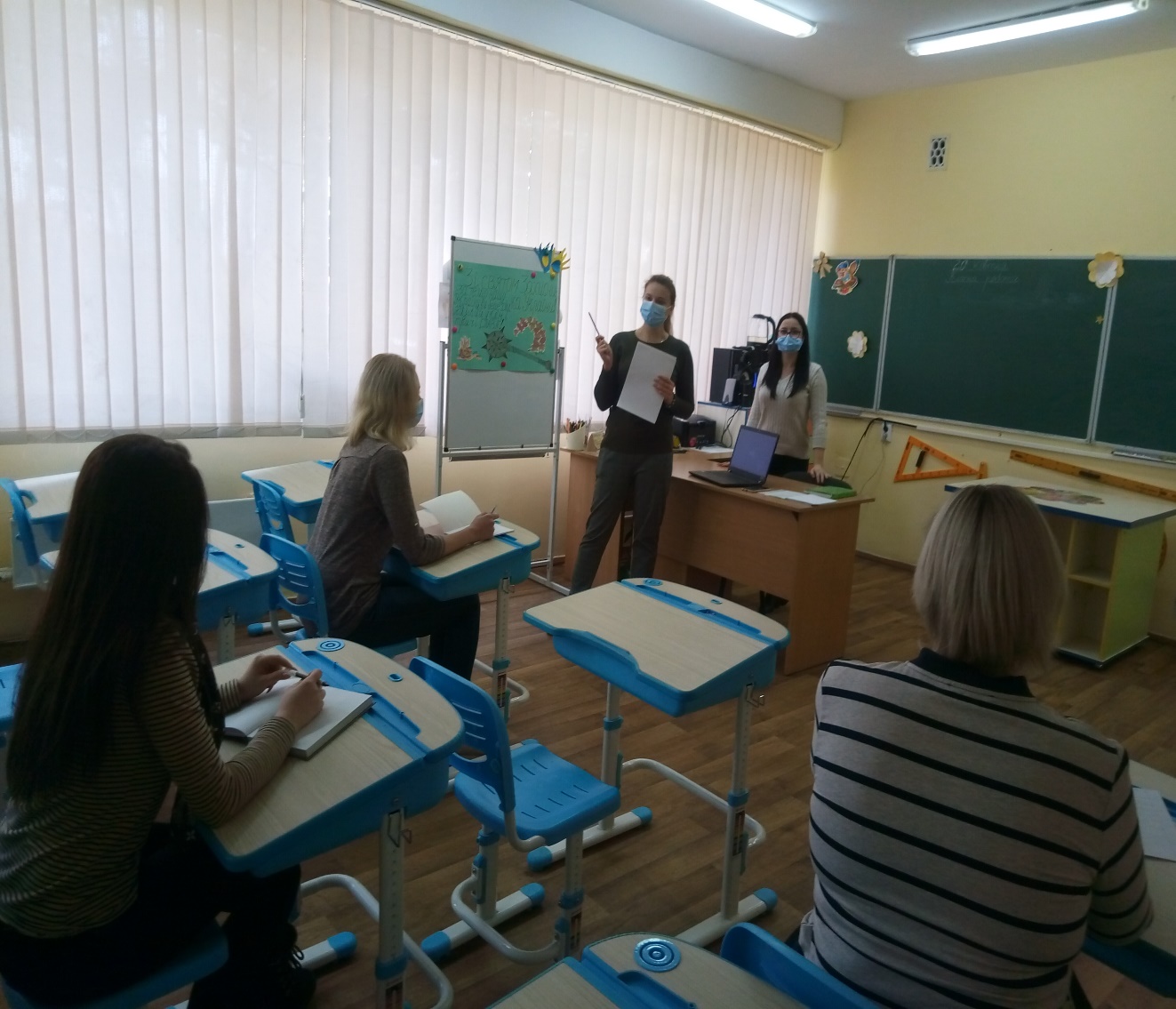 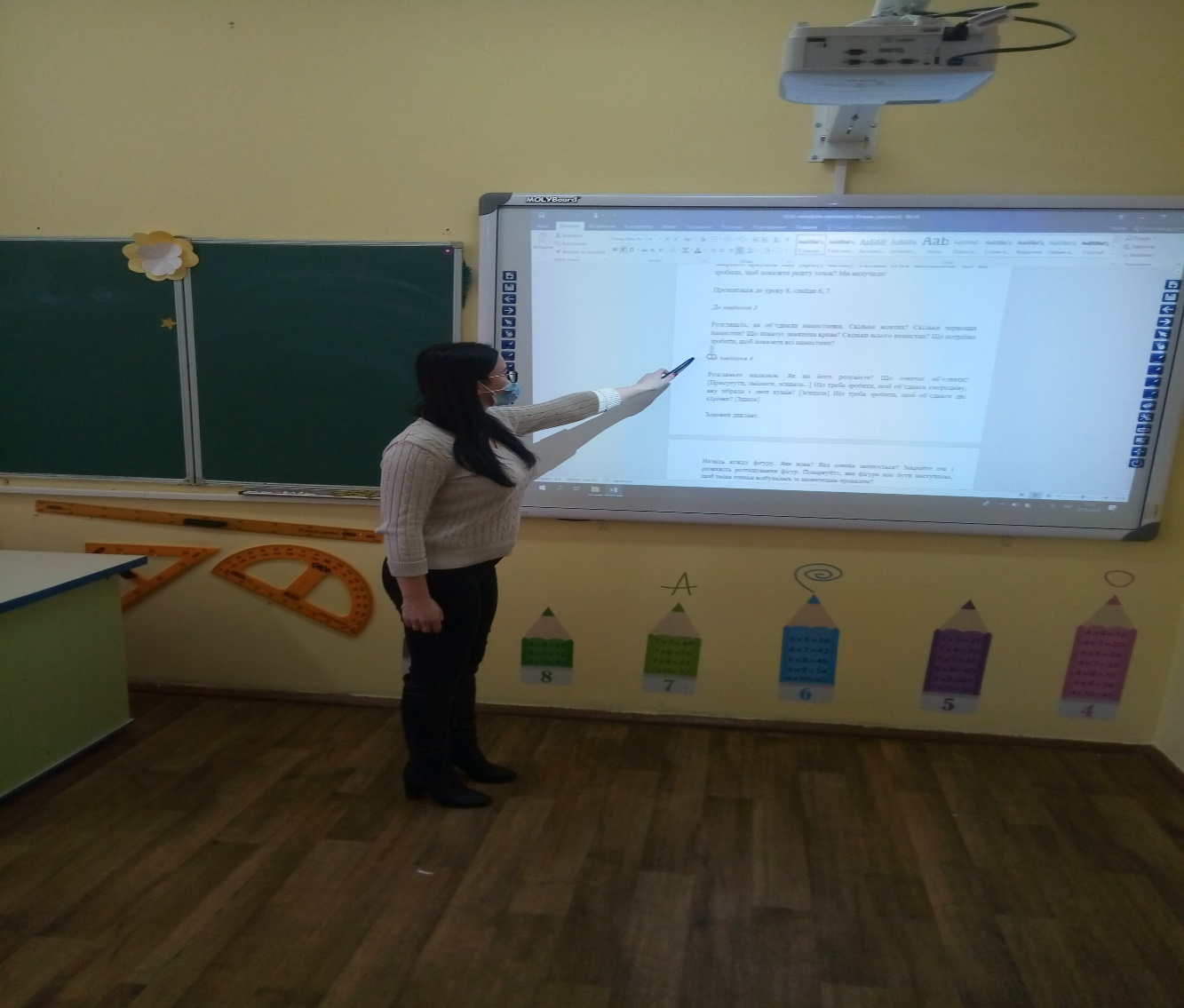 © Літера ЛТД
Проведення  інструктажу з ведення Класного журналу для молодих педагогів початкових класів заступником директора ПШ Хоменко Н.О.
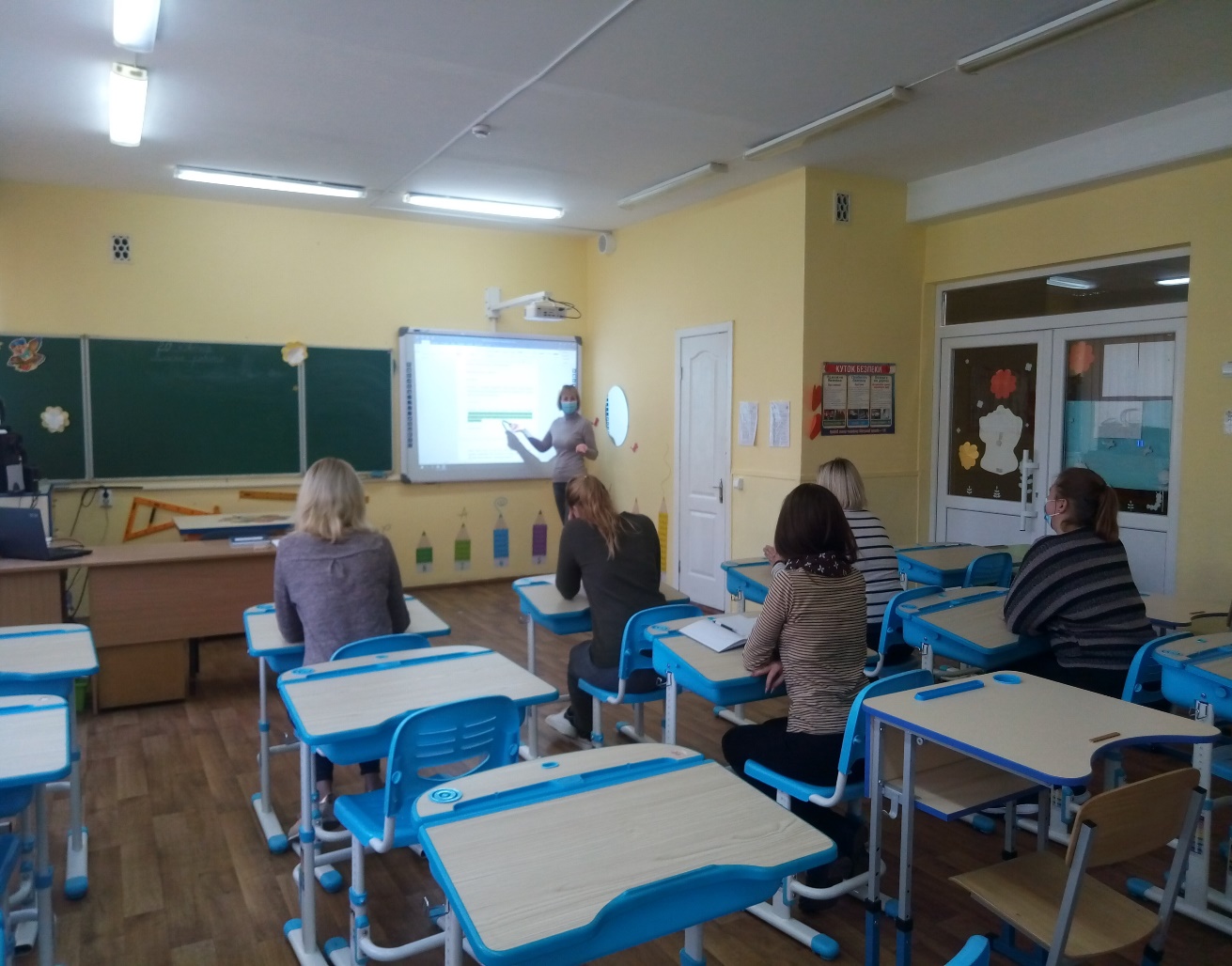 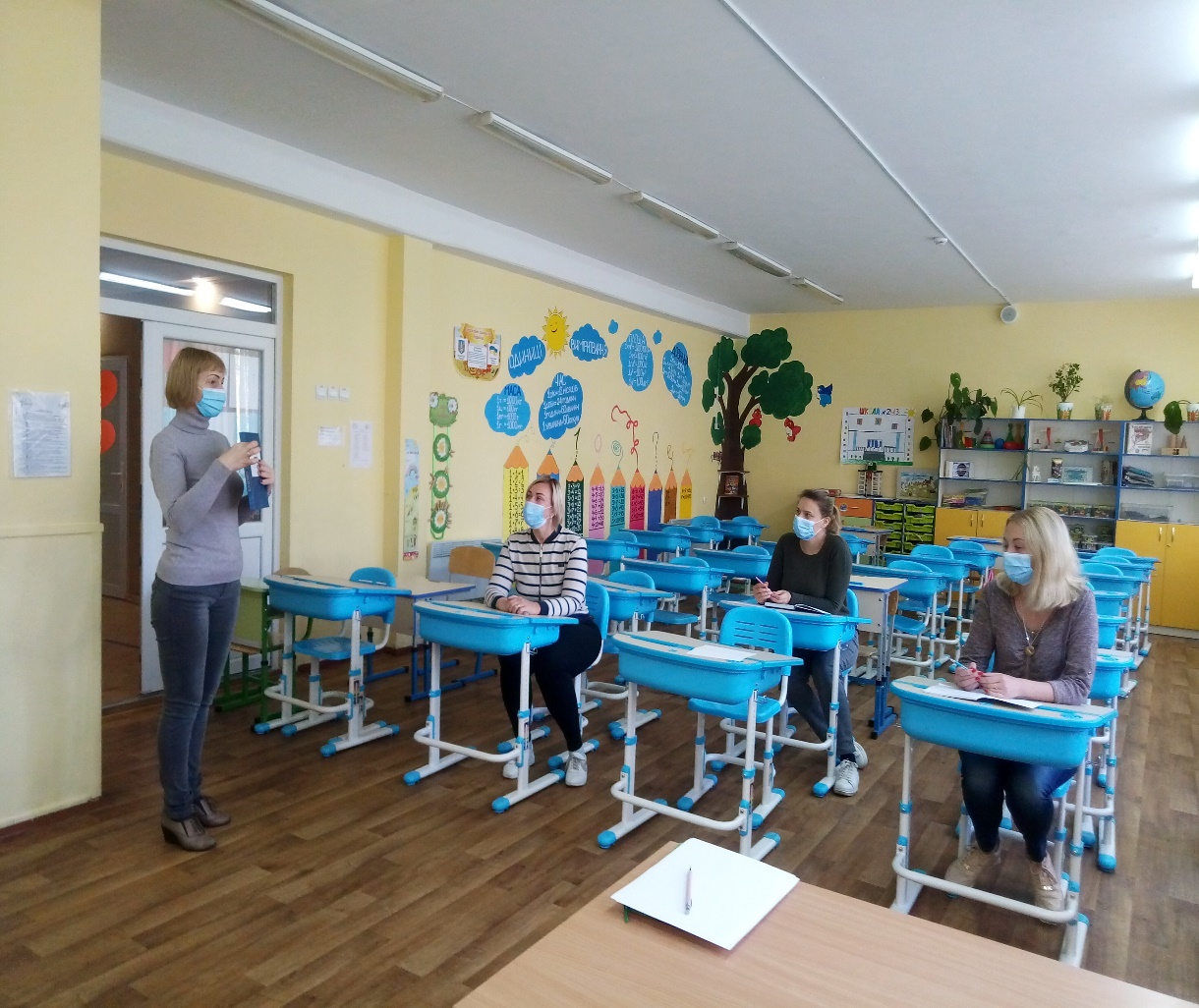 © Літера ЛТД
Засідання №2 Школи молодого вчителя : 1. Ознайомлення молодих педагогів з вимогами до сучасного уроку.2. Практичне завдання : конструювання педагогами різних типів уроків.
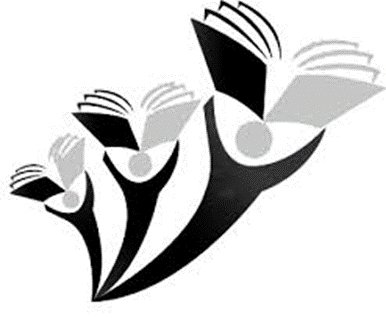 © Літера ЛТД
Вчителі початкових класів  Скопенко Д.О. та  Яковина В.О. представляють результати власних напрацювань з конструювання різних типів уроків
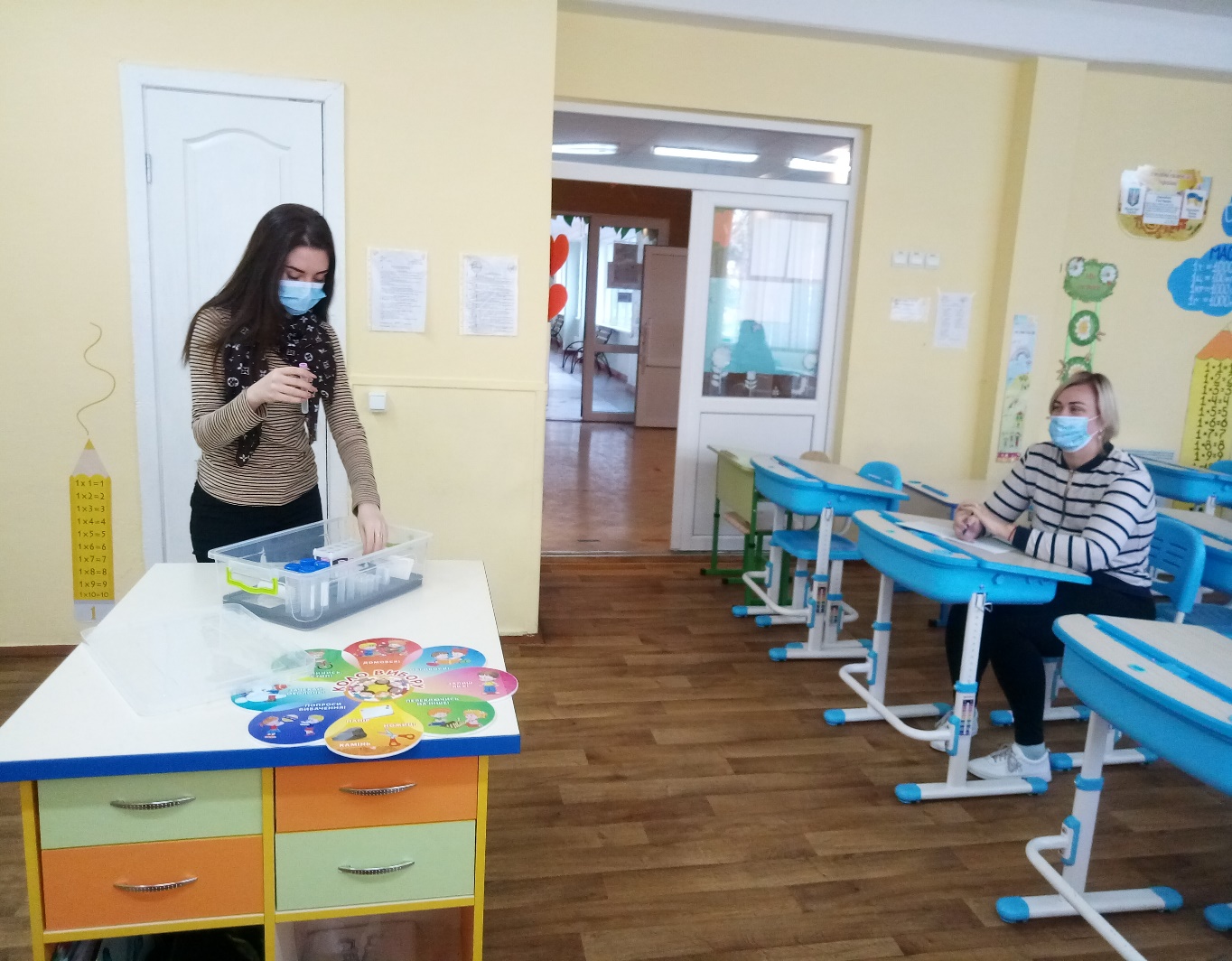 © Літера ЛТД
Успіхів на педагогічній ниві вам, молоді педагоги!
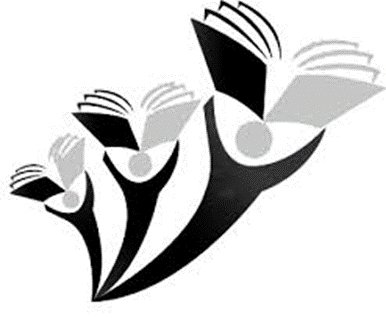 © Літера ЛТД